Antoine Casanova - Avocat
Droit d’auteur etdroit de la communicationdans la diffusion numérique
Droit d’auteur
Droit de la communication électronique
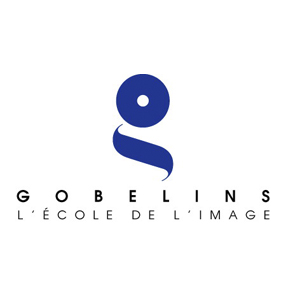 SOMMAIRE
Les fondamentaux du droit d’auteur

Les fondamentaux du droit de la communication électronique

La valorisation de la création dans le numérique
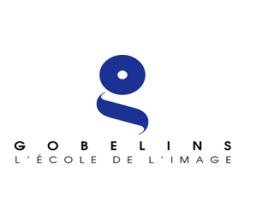 Antoine Casanova - Avocat
Partie I
FONDAMENTAUX DU DROIT D’AUTEUR
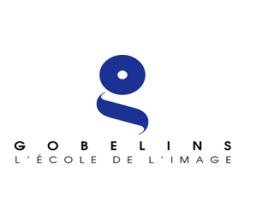 Antoine Casanova - Avocat
Les fondamentaux du droit d’auteurLa notion d’œuvre
Création matérialisée
 ≠ idée / concept (Ex: TV shows)

Originalité ≠ nouveauté
Personnalité de l’auteur
Indépendance du mérite
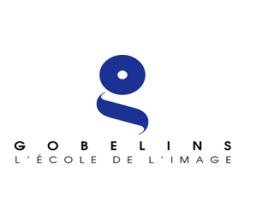 Antoine Casanova - Avocat
Les fondamentaux du droit d’auteurTypologie des œuvres
Œuvres classiques
Littérature, peinture, sculpture

Œuvres musicales
Mélodie, paroles

Œuvres audiovisuelles
Linéaire ≠ interactive
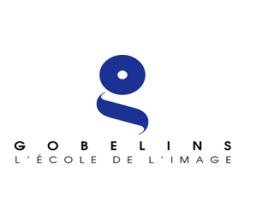 Antoine Casanova - Avocat
Les fondamentaux du droit d’auteurTypologie des œuvres
La photographie : révolution du numérique
 L’évolution technique modifie l’appréciation de l’originalité
 l’évolution technique modifie l’usage de la photographie
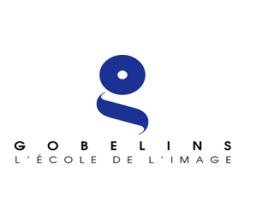 Antoine Casanova - Avocat
Les fondamentaux du droit d’auteurTypologie des œuvres
Œuvres logicielles
 programmes d’ordinateur
 Applications mobiles

Œuvres multimédia
 Interactivité
 Aucun régime défini
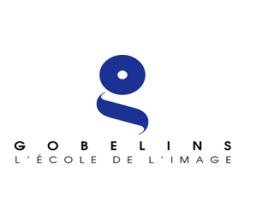 Antoine Casanova - Avocat
Les fondamentaux du droit d’auteurTypologie des œuvres
Qualification = régime applicable

Œuvres avec régime défini
 Contrat d’édition, contrat de production audiovisuelle

Œuvres sans régime défini : latitude augmentée
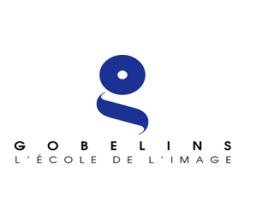 Antoine Casanova - Avocat
Les fondamentaux du droit d’auteurExemple de problématique
Exemple : le problème du jeu vidéo

Œuvre logicielle ?

Œuvre multimédia?

Application distributive ?
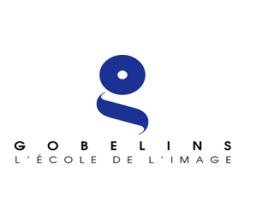 Antoine Casanova - Avocat
Les fondamentaux du droit d’auteurTitularité des droits d’auteur
L’auteur titulaire ab initio (L 113-1 CPI)

Logiciel : exception (L 113-9 CPI)
 Créés par des salariés
 fonction / moyens de l’employeur
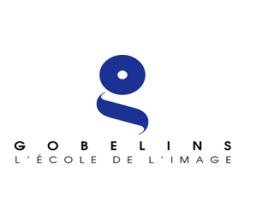 Antoine Casanova - Avocat
Les fondamentaux du droit d’auteurTitularité des droits d’auteur
Œuvre de collaboration (L 113-2 CPI)
 propriété des co-auteurs

Ex: la bande dessinée + œuvre audiovisuelle (L 113-7 CPI)

Œuvre collective (L 113-2 CPI)
 propriété la personne qui divulgue

Ex: le dictionnaire, le jeu vidéo
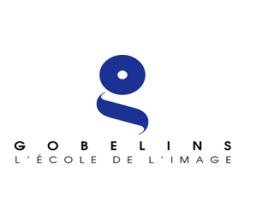 Antoine Casanova - Avocat
Les fondamentaux du droit d’auteurLa cession de droit
La cession de droit
 « 1 seul doigt sur la gâchette »

Négociation : Importance du timing

Ex : Court métrage et musique
	  Photographe et Studio photos
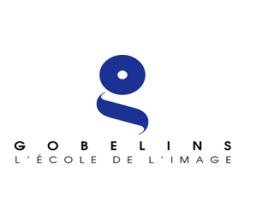 Antoine Casanova - Avocat
Les fondamentaux du droit d’auteurComposantes du droit d’auteur
Droit patrimonial : durée 70 ans mort e l’auteur

 Représentation

 Reproduction

 Distribution
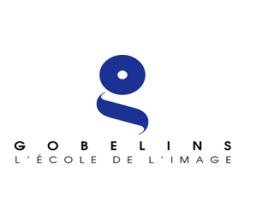 Antoine Casanova - Avocat
Les fondamentaux du droit d’auteurCession des droits
Zone Géographique

Durée de la cession

Etendue des droits cédés
Représentation
Reproduction
Distribution…

Destination des droits : ce que vous allez en faire
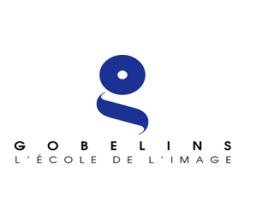 Antoine Casanova - Avocat
Les fondamentaux du droit d’auteurComposantes du droit d’auteur
3 caractères 
 Inaliénable
 Perpétuel
 Imprescriptible
Droit moral
Droit moral

4 composantes 
 Divulgation
 Paternité
 Respect
 Repentir
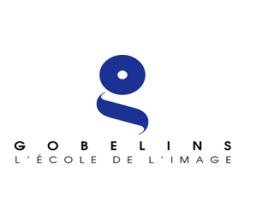 Antoine Casanova - Avocat
Les fondamentaux du droit d’auteurDroit moral et vie économique
Le droit moral et l’adaptation

 Affaire « Suite des misérables »
	CA Paris 19 décembre 2008

Affaire « Jean Ferrat »
	Cass. Soc. 8 février 2006
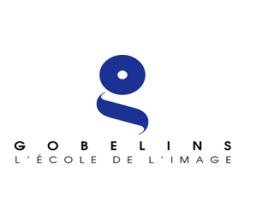 Antoine Casanova - Avocat
Partie II
FONDAMENTAUX DU DROIT DE LA COMMUNICATION ELECTRONIQUE
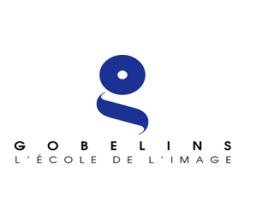 Antoine Casanova - Avocat
Les fondamentaux du droit de la communication électronique
Caractère de la communication
 Privée / Publique

Critère de la communauté d’intérêt
 Critère floue
 Réseau sociaux : analyse des paramétrages
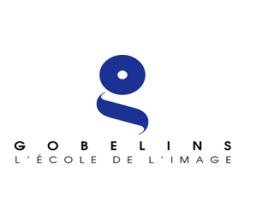 Antoine Casanova - Avocat
Les fondamentaux du droit de la communication électronique
Internet est transfrontière


Critère du public visé ou de l’accessibilité ?
 détermine la l’applicabilité de la loi
Affaire Yahoo Inc !
Détermination de la juridicition compétente
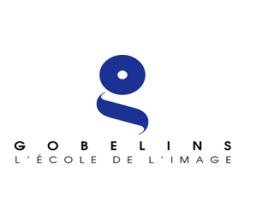 Antoine Casanova - Avocat
Les fondamentaux du droit de la communication électroniqueLes acteurs
Intermédiaires techniques
 FAI : donne accès au réseau
 Hébergeurs : stocke les données

  ≠ Editeurs
 Met l’information à disposition du public
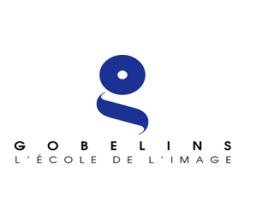 Antoine Casanova - Avocat
Les fondamentaux du droit de la communication électroniqueLa responsabilité des acteurs
Editeurs
 Responsabilité de droit commun
 Directeur de la publication

 Hébergeurs
 Responsabilité aménagée
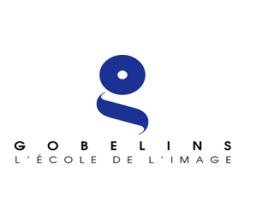 Antoine Casanova - Avocat
Les fondamentaux du droit de la communication électroniqueLa responsabilité des acteurs
Quid  du prestataire de référencement ?

Quel régime de responsabilité ?
Quelles obligations ?
Droit à l’oubli
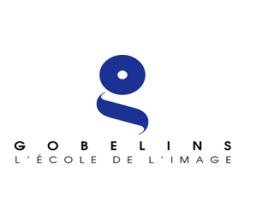 Antoine Casanova - Avocat
Les fondamentaux du droit de la communication électroniqueAménager sa responsabilité
Déterminer son régime de responsabilité

 Aménager sa responsabilité
 Contrôle a priori / a posteriori
 Responsabiliser les utilisateurs : CGU
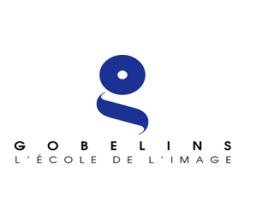 Antoine Casanova - Avocat
Les fondamentaux du droit de la communication électroniqueAménager sa responsabilité
Publier un lien hypertexte renvoyant vers du contenu : quelle responsabilité ?

Etape 1 : Public nouveau touché ?
Etape 2 : recherche de profit ?
Si oui attente légitime d’une vérification préalable
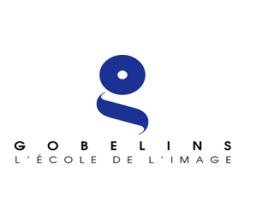 Antoine Casanova - Avocat
Les fondamentaux du droit de la communication électroniqueDonnées personnelles
RGPD : entrée en vigueur le 25/05

 Respect des grands principes de la loi
 Loyauté : transparence et informations
 Proportionnalité : finalité du traitement
Sécurité
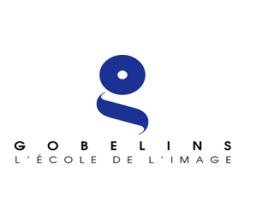 Antoine Casanova - Avocat
Partie III
LA CREATION DANS L’UNIVERS NUMERIQUE
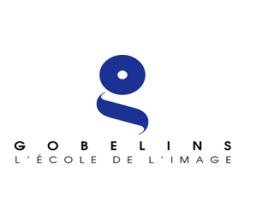 Antoine Casanova - Avocat
Valoriser l’œuvre numériquemarque et nom de domaine
Le nom de domaine
 1er arrivé = 1er servi
	Ex :  phénomène du cyber-squatting

Marque
 dépôt INPI
 principe de spécialité
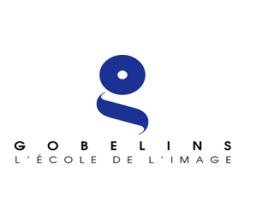 Antoine Casanova - Avocat
Valoriser l’œuvre et les contenus utilisateurs
Prudence : analysez les conséquences d’une divulgation sur le réseau
 Mise à disposition = dépossession !
 Ex : La photographie et le réseau Instagram

 Récupérez le contrôle = justifiez d’un droit
 droit d’auteur
Droit à l’image
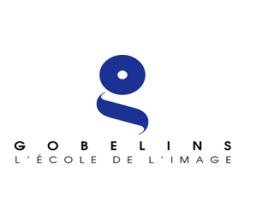 Antoine Casanova - Avocat
Valoriser et les contenus utilisateurs
Contribution de l’utilisateur
 Enjeu majeur avec les réseaux sociaux 
 Zone floue


 Utilisation des CGU
 Cession des droits
 Licence d’utilisation (FB, Twitter)
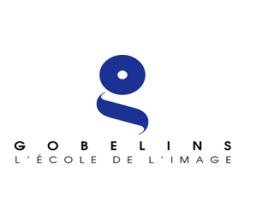 Antoine Casanova - Avocat
Valoriser la créationles contenus utilisateurs
Affaire Morel c/ AFP et Getty image
 Photos publiées sur Twitter
 Reprises par AFP

1,2 millions $ de dommages et intérêts
 Quid si reprise par Twitter puis cession à AFP ?
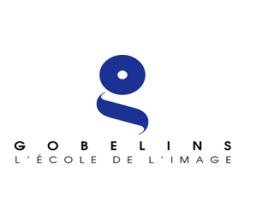 Antoine Casanova - Avocat
MERCI
Antoine Casanova
Avocat

Droit des nouvelles technologies
Propriété intellectuelle



56 venue Victor Hugo	 		a.casanova.avocat@gmail.com
75116 - Paris
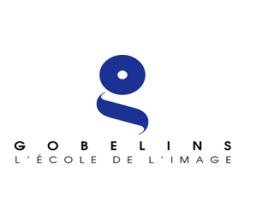 Antoine Casanova - Avocat